Психологическое сопровождение детей
 с ограниченными возможностями здоровья
Каткова Ирина Геннадьевна
педагог-психолог
МБКДУ «ПМПК» г.Соликамска
ФГОС
«…психолого-педагогическое сопровождение необходимо при организации обучения и воспитания детей с ограниченными возможностями здоровья, требующих особого педагогического внимания». 

Что это за категория детей?
C каждым годом в общеобразовательную школу  приходит все больше детей, которые имеют отклонения от условной возрастной  нормы; это не только часто болеющие дети, но и дети с логоневрозами, дисграфией, дислексией, повышенной возбудимостью, нарушениями концентрации и удержания внимания, плохой памятью, повышенной утомляемостью, а также с гораздо более серьезными проблемами (ЗПР, аутизм, эпилепсия, ДЦП). Они нуждаются в специализированной помощи, индивидуальной программе, особом режиме.ЭТО И ЕСТЬ ДЕТИ С ОВЗ
Все больше осознается, что психофизические нарушения не отрицают человеческой сущности, способности чувствовать, переживать, приобретать  социальный опыт. Пришло понимание того, что каждому ребенку необходимо создавать благоприятные условия развития, учитывающие его индивидуальные образовательные потребности и способности.
По данным ООН, в мире насчитывается примерно 450 миллионов человек с нарушениями психического и физического развития. Это составляет 1/10 часть жителей нашей планеты (из них около 200 миллионов детей с ограниченными возможностями).Ежегодно в стране рождается около 30 тысяч детей с врожденными наследственными заболеваниями.В Российской Федерации официально признанными инвалидами считаются свыше 8 миллионов человек.
Согласно «Словарю русского языка» сопровождать— значит следовать рядом, вместе с кем-либо в качестве спутника или провожатого.
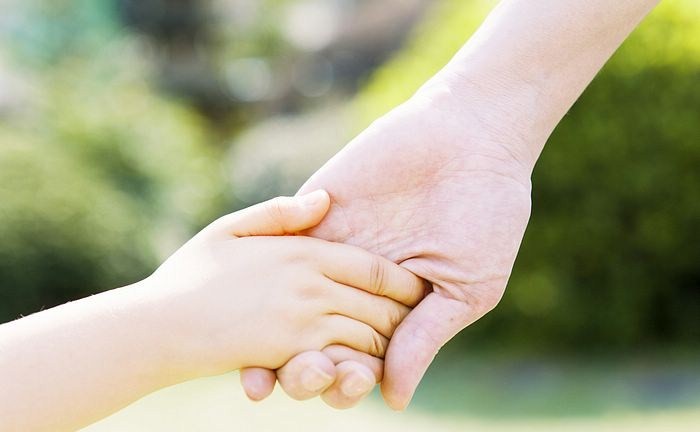 Цель психологического сопровождения:
создать в рамках объективно данной ребёнку социально-педагогической среды условия для его максимального в данной ситуации личностного развития и обучения.

Работа психолога по сопровождению носит многослойный, многоуровневый характер. Её  содержание определяется с учётом специфики и степени трудностей у ребёнка.
Основными принципами психологического сопровождения ребёнка с проблемами в развитии являются:
«Всегда на стороне ребёнка, всегда вместе с ребёнком!»
Непрерывность сопровождения.
Комплексный подход.
Направления деятельности педагога-психолога
Диагностическое направление
Коррекционно-развивающая работа
Консультационно-просветительское направление
Что в себя включают  направления деятельности психолога в рамках сопровождения:
Осуществление психологической диагностики для раннего выявления различного рода проблем у учащихся, определения причин их возникновения и поиска наиболее эффективных способов их профилактики.
Помощь в преодолении учебных затруднений. Коррекционно-развивающая работа и психопрофилактическая работа по результатам полученных диагностических данных.
Сопровождение учащихся с социально-эмоциональными проблемами, детей с ослабленным здоровьем; выявление и сопровождение учащихся «группы риска».
Распространение опыты сопровождения учащихся с проблемами в развитии, повышение психолого-педагогической компетентности всех участников образовательного процесса.
Сопровождение ребёнка психологом может осуществляться в разных формах:
Сопровождение – наблюдение.
Реализация программы коррекционно-развивающих занятий с сопровождением – наблюдением.
Кураторство.
Задачи  психолого-педагогического сопровождения на разных ступенях образования различны  Дошкольное образование - ранняя диагностика и коррекция нарушений в развитии, обеспечение готовности к школе.Начальная  школа  -  определение  готовности  к обучению в школе, обеспечение адаптации к школе, повышение заинтересованности школьников в  учебной  деятельности, развитие познавательной и учебной мотивации, развитие самостоятельности и самоорганизации, поддержка в формировании желания и "умения учиться", развитие творческих способностей.
Основная   школа  -  сопровождение  перехода  в  основную  школу, адаптации  к  новым  условиям  обучения,  поддержка  в  решении  задач личностного  и  ценностно-смыслового  самоопределения  и саморазвития, помощь   в   решении   личностных   проблем  и  проблем  социализации, формирование   жизненных  навыков,  профилактика  неврозов,  помощь  в построении  конструктивных  отношений  с  родителями  и  сверстниками, профилактика девиантного поведения, наркозависимости.         Старшая школа - помощь в профильной ориентации и профессиональном самоопределении,   поддержка   в   решении   экзистенциальных  проблем(самопознание,  поиск  смысла  жизни, достижение личной идентичности),развитие  временной перспективы, способности к целеполаганию, развитие психосоциальной  компетентности,  профилактика  девиантного поведения, наркозависимости.
Решение  задач психолого-педагогического сопровождения ребенка не может   быть   ограничено  областью  непосредственного  взаимодействия психолога  с  ребенком,  но  требует организации работы с педагогами и родителями как участниками учебно-воспитательного процесса.
 
Специальную работу следует вести   с   родителями   данной  категории  детей  по  обеспечению  их необходимыми  знаниями  об  особенностях  ребенка,  оптимальных формах взаимодействия, обучению эффективным методам помощи.
14
Работа психолога в рамках сопровождения строится через
1.Информационно-диагностическая работа:
Создание банка данных по индивидуальному сопровождению учащихся (по материалам наблюдений, посещения уроков и учебных занятий, бесед с педагогами и родителями);

диагностика развития учащихся на разных возрастных этапах (психологический мониторинг);

выявление   детей «группы риска», требующих усиленного педагогического внимания.
2. Программное сопровождение:
групповые   коррекционно-развивающие   занятия   со   всеми субъектами образовательного процесса (планово-профилактические);
индивидуальные   коррекционно-развивающие   занятия   (по выявленным проблемам);
3. Психолого-педагогический консилиум
Цель: координация  деятельности  всех субъектов образовательного процесса в работе с классами или с отдельными учащимися 

Этапы:
прогноз и разработка профилактических мер;
анализ   ситуации,   формулирование  проблем  и выработка рекомендаций по их разрешению.
Модель психолого-педагогического сопровождения детей с ОВЗ
19
Практические советы психолога в работе с детьми с ограниченными возможностями здоровья
«Как помочь ребенку с ОВЗ учиться»
Относитесь к ребенку как к равному, поощряйте его самостоятельность, формируйте у него активную жизненную позицию, веру в себя и свои силы.

Поощряйте и стимулируйте двигательную активность ребенка, приучайте его к обязательному выполнению утренней гимнастики, физических упражнений. 

Используйте различные упражнения для развития мышления ребенка.
Упражнения для развития мышления ребенка
При работе с текстом, для облегчения его понимания, осмысления и последующего запоминания, ребенок должен освоить смысловое деление текста на части и озаглавливание частей.

После прочтения (прослушивания) текста обязательно задайте ребенку вопросы на проверку правильности его восприятия, а также вопросы, требующие проявления собственного отношения к прочитанному. Больше включайте таких вопросов: «Почему?», «Зачем?», «Как ты думаешь?».

Играйте с ребенком в игру «Кто лишний?». Такая игра ведет к активному развитию мышления и логики.

Чаще задавайте ребенку загадки, придумывайте новые вместе с ним.

Поиграйте: «Обозначь одним словом». Например, «Стул, стол, шкаф, кровать – это…».
Возьмите за правило: никогда не давать ребенку готовые знания, лучше помочь ему «открыть» их самому.
Существует зависимость уровня развития мышления и речи от развития мелкой моторики рук, поэтому пусть ваш ребенок чаще лепит из глины и пластилина, вырезает из бумаги, закрашивает фигуры, делает поделки и т.д.
Развивайте речь ребенка:
Вводите в словарь ребенка новые слова, выражения с пояснением их значения и на основе наблюдения.

Уточняйте представление вашего ребенка о том или ином предмете и явлении.

Поощряйте ребенка составлять рассказы, делиться своими впечатлениями, пересказывать тексты.

Для того, чтобы ребенок правильно и адекватно воспринимал окружающий мир, нужно больше использовать наглядные и технические средства.
Используйте «золотое» правило Я.А. Коменского: «Все, что только Используйте «золотое» правило Я.А. Коменского: «Все, что только можно, представить ребенку наглядно
Шире используйте рисунки, макеты, диафильмы, совершайте мини-экскурсии с вашим ребенком, при этом обязательно стимулируйте активность ребенка на ознакомление с предметами, восполняйте недостаток зрительной информации с помощью осязания, слуха, обоняния.
Для развития памяти ребенка рекомендуется
Для облегчения запоминания материала необходима установка на запоминание, чтобы у ребенка было желание запомнить.

Смысловая работа над материалом также способствует более прочному сохранению его в памяти. Например, разбивка его на составные части, составление опорной схемы - значительно облегчает запоминание и воспроизведение в дальнейшем.

Должна быть установка на время, в течение которого должен храниться в памяти этот материал, так как результаты исследований показали, что в зависимости от того, на какой срок ребенок ставил установку на запоминание, данный материал и хранился в его памяти.
Необходимо правильно организовывать повторение. Психологами и физиологами был определен наиболее благоприятный режим повторений: через 20 минут, затем через 3 часа, далее через 8 часов, а затем на следующий день.

У детей еще достаточно слабо развит самоконтроль, они еще не понимают, усвоили они материал или нет. Для преодоления этой особенности необходимо объяснить детям, что, «если хочешь себя проверить, – расскажи текст, правило себе, бабушке или маме, не заглядывая в книгу. В крайнем случае – загляни в книгу еще раз и затем вновь попытайся его пересказать».

Нарисуйте на листе бумаги различные фигуры в произвольном порядке, дайте посмотреть вашему ребенку на них в течение 10 секунд, после чего предложите ему полностью восстановить увиденное. Такое упражнение ведет к развитию зрительной памяти.
уважайте  ребенка, воспринимайте его как полноценную личность, проявите к нему заботу, внимание, терпение и будьте уверены – ваши усилия не пропадут даром.